Вегетативные  органы  растений.
Презентация к урокам биологии
                           6 класс 
Разработала : учитель биологии
 МОУ «ООШ»  с. Лунино 
 Турковского   района  Саратовской  области  
 Иванова   Ольга   Ивановна 
         
                                   2012 год .
Вегетативные  органы растений
Органы, которые выполняют жизненно  важные функции  и , взаимодействуя  друг  с  другом , обеспечивают  индивидуальное  существование  растений.
Корень – подземная  часть растения
Функции  корня.
1.Поглощения  водных  растворов  из  почвы  

     2.Закрепления  растений  в  почве 

3.Орган  вегетативного  размножения

4.Отложения  запасных  веществ
Виды  корней.
Главный  корень – развивается  из  зародышевого   корешка  семени.  
Боковые  корни -  отходят  от  главного  корня  .
Придаточные  корни -  образуются  на  стебле  и  листьях.  
Совокупность  всех  корней   образует  - 
    корневую   систему
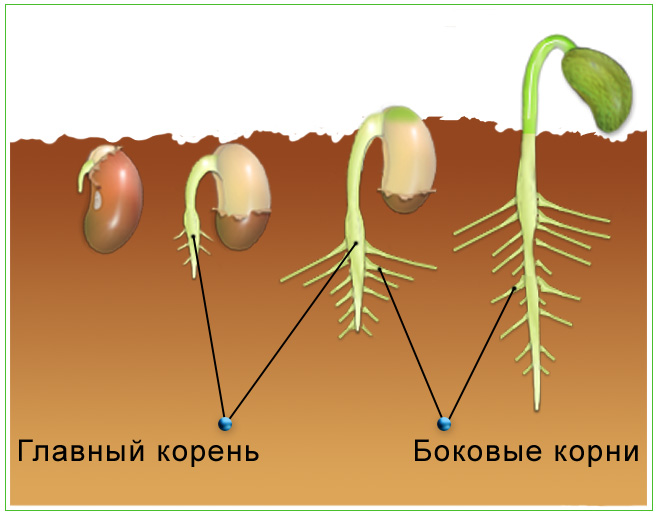 Придаточные    корни
Анатомия  корня.
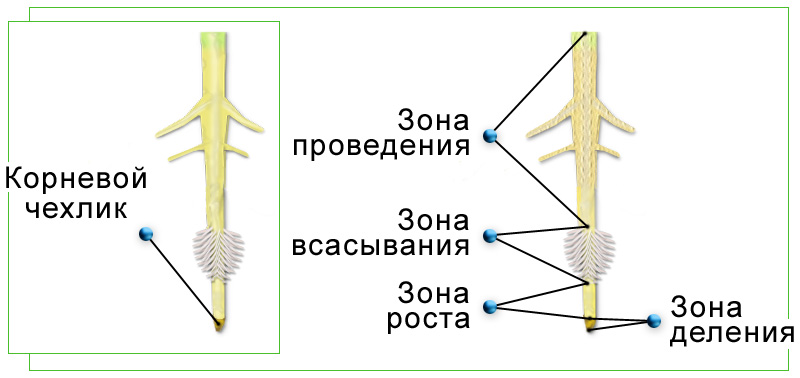 Всасывание  воды и  минеральных веществ корнями  растений.
Дыхание   корней
Стебель  - орган растения, на  котором  укрепляются  листья , цветки , плоды.
Функции    стебля
1. Укрепляются листья , цветки, плоды.  
2. Осуществляется передвижение воды  и  минеральных  веществ  от корня  к  листьям. 
3.  Осуществляется  передвижение  органических  веществ , синтезиро- ванных  в  листьях , вниз  к корням. 
4.Накапливаются запасные  питательные вещества. 
5.  Орган  вегетативного размножения.
Поперечный  срез ветки
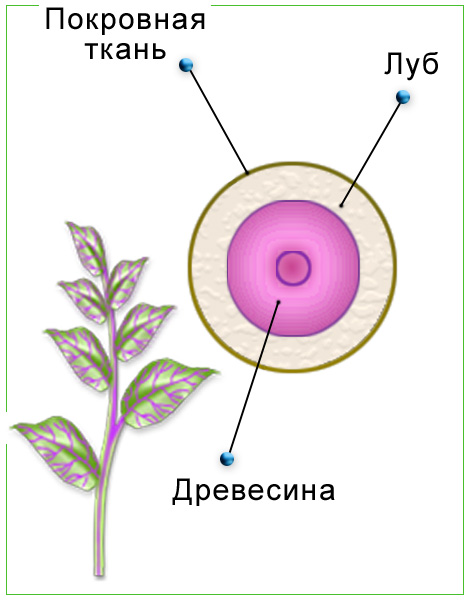 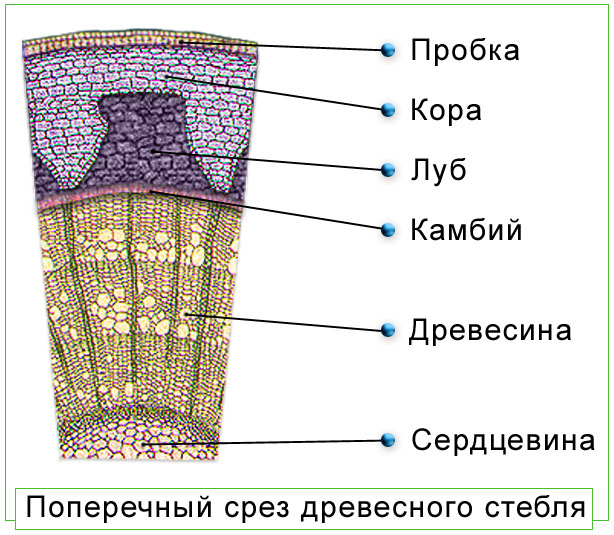 Анатомия    стебля
Анатомия    стебля
Побег-  стебель  с  расположенными  на  нем  листьями  и  почками
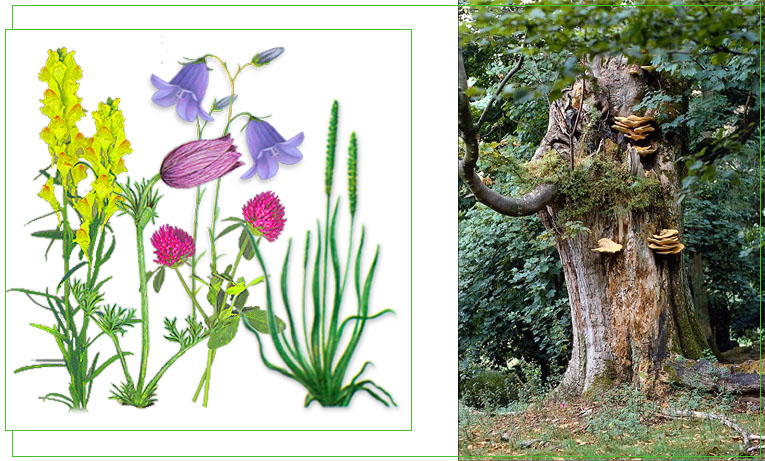 Листорасположение
Почка -  зачаточный  побег.
Виды   почек .
Видоизменение  побегов
Видоизменение  побегов
Корневище -  напоминает  корень , но у  него , как  у  побега , имеются  верхушечные и  пазушные  почки , пленчатые  чешуйки – видоизмененные листья.(ирис , крапива , ландыш)
Клубни – верхушечные утолщения  подземных  побегов- столонов. ( картофель, хохлатка )
Луковицы – плоский  стебель – донце , с  видоизмененными  листьями – чешуями.  (лилия , репчатый  лук , тюльпан )
В нашей  стране наиболее  долговечны : кипарисы – 3000 лет ; дубы, каштаны , кедры – 2000 лет ; ель – 1600 лет ; липа – 1000 лет.
Используемая   литература :
1.         В.В.Пасечник  «Биология. Бактерии. Грибы. Растения.»          Учебник  6 класс. «Дрофа»  2009 г.
А.А.Калинина «Поурочные   разработки  по  биологии . Бактерии. Грибы. Растения.»   6 класс. М «Вако»  2007 г.
Н.Е.Ковалев , Л.Д.Шевчук  «Биология: пособие  для  подготовки поступления  в  ВУЗ»